?
Wolken 602-604
Kombi?NUSS!
?
„Stadt-Land-Genuss“
?
wenn ?  = A   dann ?  =  1
wenn ?  = Z   dann ?  = 26
F
?
?
?
?
?
O
?
?
?
?
L
?
S
?
602
603
604
O
?
A
M
Z
?
SG   
3
SG   
7
SG   
2
D
M
N
A
D
S
?
?
S
?+?+?+?+?  =  47
?+?+?  =  3
?+?+?  =  3
?
?
?
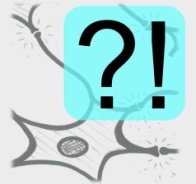 © Christian Bosenick
?
Wolken 605-607
Kombi?NUSS!
?
„Stadt-Land-Genuss“
?
wenn ?  = A   dann ?  =  1
wenn ?  = Z   dann ?  = 26
?
A
?
?
?
S
?
?
?
?
M
T
?
O
A
605
606
340607
R
M
A
A
N
?
SG   
7
SG   
3
SG   
4
D
A
M
M
?
?
?+?+?  =  59
?+?+? =  57
?+?+?  =  7
?
E
?
?
D
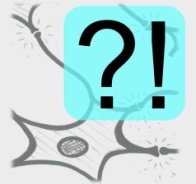 © Christian Bosenick
?
Wolken 608-610
Kombi?NUSS!
?
„Stadt-Land-Genuss“
?
wenn ?  = A   dann ?  =  1
wenn ?  = Z   dann ?  = 26
?
?
?
?
?
?
?
?
?
A
M
N
?
608
609
610
H
N
?
SG   
6
SG   
3
SG   
6
T
E
D
?
?
?
?+?+?+?+?  =  76
?+?+?  =  29
?+?  =  6
?
?
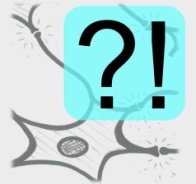 © Christian Bosenick
?
Wolken 611-613
Kombi?NUSS!
?
„Stadt-Land-Genuss“
?
wenn ?  = A   dann ?  =  1
wenn ?  = Z   dann ?  = 26
R
?
L
?
?
?
?
?
?
?
?
?
T
L
B
?
611
612
613
A
S
N
L
?
N
SG   
4
SG   
6
SG   
3
I
I
U
E
N
?
?
?+?+?+?+?  =  79
?+?+?+?  =  16
?+?  =  10
?
G
?
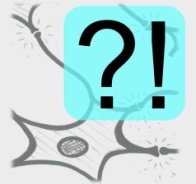 © Christian Bosenick
?
Wolken 614-616
Kombi?NUSS!
?
„Stadt-Land-Genuss“
?
wenn ?  = A   dann ?  =  1
wenn ?  = Z   dann ?  = 26
?
?
?
?
?
?
?
?
?
I
E
B
614
616
615
I
R
?
SG   
5
SG   
5
SG   
3
E
N
N
N
L
?
?
?+?+?+?  =  26
?+?+?  =  32
?+?  =  14
?
?
?
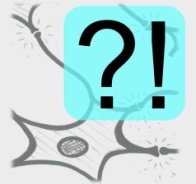 © Christian Bosenick
?
Wolken 617-619
Kombi?NUSS!
?
„Stadt-Land-Genuss“
?
wenn ?  = A   dann ?  =  1
wenn ?  = Z   dann ?  = 26
?
?
?
?
?
?
?
N
N
617
618
619
I
B
?
SG   
3
SG   
5
SG   
4
E
R
I
L
?
?
S
?+?+?  =  8
?+?  =  32
?+?  =  7
?
?
?
R
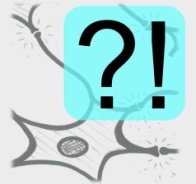 © Christian Bosenick
?
Wolken 620-622
Kombi?NUSS!
?
„Stadt-Land-Genuss“
?
wenn ?  = A   dann ?  =  1
wenn ?  = Z   dann ?  = 26
?
?
?
?
?
?
?
?
?
S
B
B
S
620
621
622
E
R
E
?
SG   
8
SG   
3
SG   
7
E
I
L
L
N
S
?
?
?+?+?+?+?  =  59
?+?+?+?  =  69
?  =  30
?
?
?
?
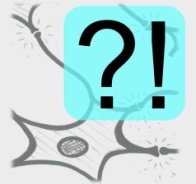 © Christian Bosenick
?
Wolken 623-625
Kombi?NUSS!
?
„Stadt-Land-Genuss“
?
wenn ?  = A   dann ?  =  1
wenn ?  = Z   dann ?  = 26
?
?
?
?
?
?
?
?
?
S
R
R
?
624
623
625
C
G
?
SG   
6
SG   
2
SG   
3
R
S
M
A
C
C
?
?
?
?+?+?+?  =  8
?+?+?  =  3
?+?+?  =  7
N
?
H
?
P
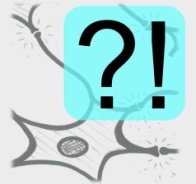 © Christian Bosenick
?
Wolken 626-628
Kombi?NUSS!
?
„Stadt-Land-Genuss“
?
wenn ?  = A   dann ?  =  1
wenn ?  = Z   dann ?  = 26
G
?
?
?
A
?
?
?
?
?
?
I
T
N
628
627
626
H
A
A
A
?
SG   
6
SG   
3
SG   
7
C
C
E
I
N
C
?
?
?+?+?+?  =  55
?+?+?  =  42
?+?  =  18
?
?
?
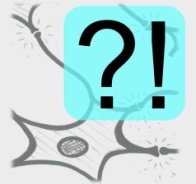 © Christian Bosenick
?
Wolken 629-631
Kombi?NUSS!
?
„Stadt-Land-Genuss“
?
wenn ?  = A   dann ?  =  1
wenn ?  = Z   dann ?  = 26
?
?
?
?
?
?
S
?
H
A
631
629
630
?
I
?
U
SG   
4
SG   
3
SG   
6
T
N
N
U
?
?
?+?+?  =  54
?+?+?  =  20
?+?  =  4
W
Y
C
?
?
?
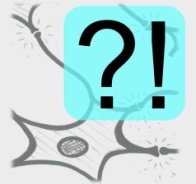 © Christian Bosenick
?
Wolken 632-634
Kombi?NUSS!
?
„Stadt-Land-Genuss“
?
wenn ?  = A   dann ?  =  1
wenn ?  = Z   dann ?  = 26
?
?
?
?
R
?
S
?
?
?
?
E
N
R
T
M
633
634
632
M
R
K
?
SG   
3
SG   
5
SG   
6
R
D
Ä
R
N
C
?
?
?+?+?+?  =  21
?+?+?+?  =  90
?+?  =  29
?
?
?
?
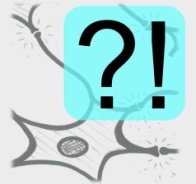 © Christian Bosenick
?
Wolken 635-637
Kombi?NUSS!
?
„Stadt-Land-Genuss“
?
wenn ?  = A   dann ?  =  1
wenn ?  = Z   dann ?  = 26
?
?
?
?
?
?
?
E
U
635
637
636
N
?
R
U
?
SG   
2
SG   
2
SG   
4
O
A
N
D
?
?
?+?+?  =  33
?+?  =  5
?  =  29
?
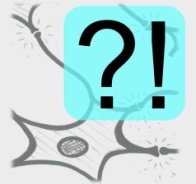 © Christian Bosenick
?
Wolken 638-640
Kombi?NUSS!
?
„Stadt-Land-Genuss“
?
wenn ?  = A   dann ?  =  1
wenn ?  = Z   dann ?  = 26
?
?
?
?
?
?
?
?
R
640
639
638
B
R
?
SG   
3
SG   
3
SG   
5
E
R
O
?
?
?+?+?  =  47
?+?  =  14
?+?  =  7
?
?
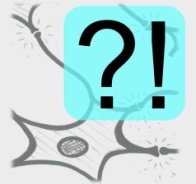 © Christian Bosenick
?
Wolken 641-643
Kombi?NUSS!
?
„Stadt-Land-Genuss“
?
wenn ?  = A   dann ?  =  1
wenn ?  = Z   dann ?  = 26
?
?
?
G
?
?
?
?
?
?
?
N
I
N
U
643
641
642
?
?
N
R
D
?
SG   
3
SG   
6
SG   
6
G
N
L
H
E
?
?
?+?+?+?+?  =  56
?+?+?+?  =  20
?+?  =  6
?
D
?
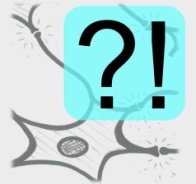 © Christian Bosenick
?
Wolken 644-646
Kombi?NUSS!
?
„Stadt-Land-Genuss“
?
wenn ?  = A   dann ?  =  1
wenn ?  = Z   dann ?  = 26
?
?
?
?
?
?
?
?
?
A
E
T
644
646
645
D
E
?
SG   
6
SG   
2
SG   
02
N
N
?
?
?+?+?+?  =  38
?+?  =  34
?+?  =  10
?
?
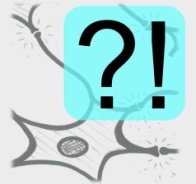 © Christian Bosenick
?
Wolken 647-649
Kombi?NUSS!
?
„Stadt-Land-Genuss“
?
wenn ?  = A   dann ?  =  1
wenn ?  = Z   dann ?  = 26
H
?
?
R
?
?
?
?
?
?
I
?
?
S
E
N
?
649
648
647
?
K
G
H
?
SG   
4
SG   
5
SG   
4
R
R
H
G
C
C
?
?
?+?+?+?+?  =  50
?+?+?+?  =  21
?+?  =  10
?
?
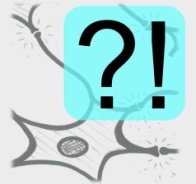 © Christian Bosenick
?
Wolken 650-652
Kombi?NUSS!
?
„Stadt-Land-Genuss“
?
wenn ?  = A   dann ?  =  1
wenn ?  = Z   dann ?  = 26
?
?
?
?
?
?
G
?
?
H
R
I
652
650
651
U
?
M
SG   
6
SG   
6
SG   
3
A
U
G
S
R
?
?
?+?+?+?  =  24
?+?+?  =  22
?+?  =  3
?
?
?
?
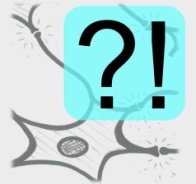 © Christian Bosenick
?
Wolken 653-655
Kombi?NUSS!
?
„Stadt-Land-Genuss“
?
wenn ?  = A   dann ?  =  1
wenn ?  = Z   dann ?  = 26
?
?
?
D
?
?
?
?
?
?
I
N
H
655
654
653
E
O
?
SG   
3
SG   
6
SG   
3
A
D
A
I
D
D
?
?
?+?+?+?  =  47
?+?  =  28
?+?  =  24
?
?
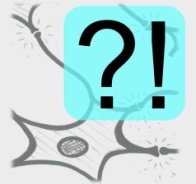 © Christian Bosenick
?
Wolken 656-658
Kombi?NUSS!
?
„Stadt-Land-Genuss“
?
wenn ?  = A   dann ?  =  1
wenn ?  = Z   dann ?  = 26
?
?
?
?
?
?
?
S
N
657
658
656
N
U
D
?
SG   
2
SG   
5
SG   
6
I
I
D
N
?
?
?+?+?  =  37
?+?+?  =  23
?  =  21
?
?
?
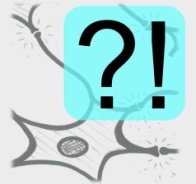 © Christian Bosenick
?
Wolken 659-661
Kombi?NUSS!
?
„Stadt-Land-Genuss“
?
wenn ?  = A   dann ?  =  1
wenn ?  = Z   dann ?  = 26
?
?
?
U
?
L
?
?
?
?
I
B
I
659
660
661
?
S
N
T
?
SG   
3
SG   
7
SG   
3
T
I
I
N
L
N
?
?
?
?+?+?+?  =  61
?+?  =  3
?+?  =  6
?
L
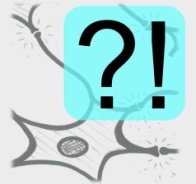 © Christian Bosenick
?
Wolken 662-664
Kombi?NUSS!
?
„Stadt-Land-Genuss“
?
wenn ?  = A   dann ?  =  1
wenn ?  = Z   dann ?  = 26
?
?
?
?
?
?
G
?
?
?
N
K
N
662
663
664
?
?
E
?
SG   
7
SG   
5
SG   
8
E
P
I
H
E
N
N
O
?
?
?+?+?+?  =  42
?+?+?+?  =  26
?+?+?+?  =  42
?
?
N
?
A
?
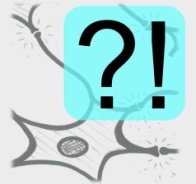 © Christian Bosenick
?
Wolken 665-667
Kombi?NUSS!
?
„Stadt-Land-Genuss“
?
wenn ?  = A   dann ?  =  1
wenn ?  = Z   dann ?  = 26
?
?
?
O
?
?
?
?
?
S
A
667
666
665
?
N
L
?
S
N
S
?
SG   
3
SG   
6
SG   
4
D
S
L
N
N
?
?
?
?+?+?+?  =  38
?+?+?  =  12
?+?  =  30
?
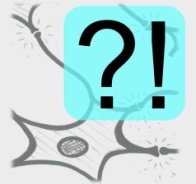 © Christian Bosenick
?
Wolken 671-673
Kombi?NUSS!
?
„Stadt-Land-Genuss“
?
wenn ?  = A   dann ?  =  1
wenn ?  = Z   dann ?  = 26
?
?
?
?
?
?
?
?
K
S
O
?
671
673
672
X
?
K
SG   
2
SG   
3
SG   
5
M
E
U
O
I
?
?
?+?+?  =  29
?+?+?  =  48
?+?  =  14
?
?
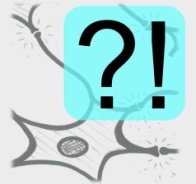 © Christian Bosenick
?
Wolken 674-676
Kombi?NUSS!
?
„Stadt-Land-Genuss“
?
wenn ?  = A   dann ?  =  1
wenn ?  = Z   dann ?  = 26
?
?
?
?
?
?
L
?
?
O
N
N
?
674
676
675
N
?
S
A
?
SG   
4
SG   
7
SG   
4
M
D
D
S
L
U
?
?
?
?+?+?+?+?+?  =  69
?+?+?+?  =  16
?+?+?  =  33
?
?
?
?
?
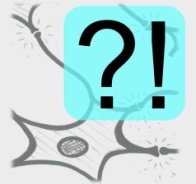 © Christian Bosenick
?
Wolken 677-679
Kombi?NUSS!
?
„Stadt-Land-Genuss“
?
wenn ?  = A   dann ?  =  1
wenn ?  = Z   dann ?  = 26
?
?
?
?
Y
?
?
?
K
R
W
678
677
679
R
?
E
?
W
SG   
6
SG   
3
SG   
3
W
E
N
G
N
K
?
?
?
?+?+?  =  54
?+?+?  =  47
?+?  =  20
E
?
?
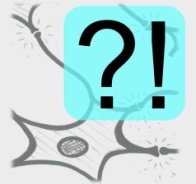 © Christian Bosenick
?
Wolken 680-682
Kombi?NUSS!
?
„Stadt-Land-Genuss“
?
wenn ?  = A   dann ?  =  1
wenn ?  = Z   dann ?  = 26
?
?
?
?
G
?
?
?
?
C
I
R
682
681
680
?
C
O
N
W
?
SG   
4
SG   
6
SG   
5
R
N
O
N
?
?
?+?+?+?  =  56
?+?+?  =  45
?+?+?  =  25
?
?
?
?
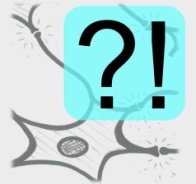 © Christian Bosenick
?
Wolken 683-685
Kombi?NUSS!
?
„Stadt-Land-Genuss“
?
wenn ?  = A   dann ?  =  1
wenn ?  = Z   dann ?  = 26
?
?
?
?
?
?
?
O
T
684
683
685
L
R
?
SG   
5
SG   
3
SG   
4
S
S
O
C
?
?
?+?+?  =  39
?+?  =  30
?+?  =  31
?
?
I
?
R
H
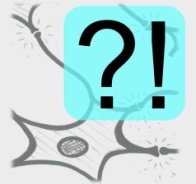 © Christian Bosenick
?
Wolken 686-688
Kombi?NUSS!
?
„Stadt-Land-Genuss“
?
wenn ?  = A   dann ?  =  1
wenn ?  = Z   dann ?  = 26
?
T
?
?
?
?
?
?
I
?
?
E
?
P
I
H
?
688
687
686
?
H
E
M
?
SG   
3
SG   
8
SG   
7
P
E
R
C
D
S
?
?
?+?+?+?+?  =  91
?+?+?+?  =  68
?+?+?  =  3
?
?
?
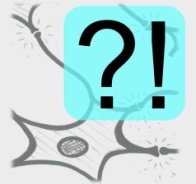 © Christian Bosenick
?
Wolken 689-691
Kombi?NUSS!
?
„Stadt-Land-Genuss“
?
wenn ?  = A   dann ?  =  1
wenn ?  = Z   dann ?  = 26
?
?
?
?
?
?
?
?
?
S
M
691
690
689
A
?
SG   
4
SG   
3
SG   
6
I
P
S
R
D
?
?
?+?+?+?  =  34
?+?+?  =  35
?+?  =  10
?
?
?
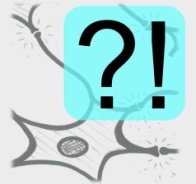 © Christian Bosenick
?
Wolken 692-694
Kombi?NUSS!
?
„Stadt-Land-Genuss“
?
wenn ?  = A   dann ?  =  1
wenn ?  = Z   dann ?  = 26
?
?
?
?
?
?
?
N
N
692
694
693
?
P
G
L
G
?
SG   
3
SG   
3
SG   
6
K
E
N
P
?
?
?+?+?  =  36
?+?  =  14
?+?  =  20
?
?
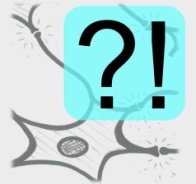 © Christian Bosenick
?
Wolken 695-697
Kombi?NUSS!
?
„Stadt-Land-Genuss“
?
wenn ?  = A   dann ?  =  1
wenn ?  = Z   dann ?  = 26
?
?
?
?
?
?
?
L
A
?
T
B
N
D
697
695
696
C
A
O
?
SG   
6
SG   
6
SG   
4
P
E
G
?
?
?+?+?+?  =  44
?+?+?  =  43
?+?  =  22
?
?
?
?
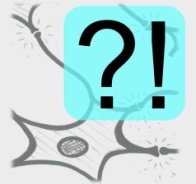 © Christian Bosenick
?
Wolken 698-700
Kombi?NUSS!
?
„Stadt-Land-Genuss“
?
wenn ?  = A   dann ?  =  1
wenn ?  = Z   dann ?  = 26
?
?
?
W
?
?
?
?
?
R
E
W
?
700
699
698
I
T
?
H
I
?
SG   
3
SG   
7
SG   
4
O
N
O
R
N
?
?
?+?+?+?  =  44
?+?+?  =  54
?  =  5
?
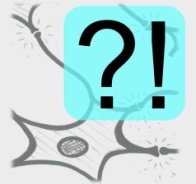 © Christian Bosenick
?
Wolken 701-703
Kombi?NUSS!
?
„Stadt-Land-Genuss“
?
wenn ?  = A   dann ?  =  1
wenn ?  = Z   dann ?  = 26
?
?
?
?
?
?
?
H
I
703
701
702
R
N
?
SG   
3
SG   
5
SG   
6
E
E
H
N
N
R
?
?
?+?  =  26
?+?  =  14
?  =  15
?
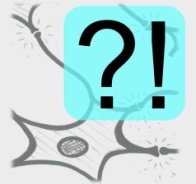 © Christian Bosenick
?
Wolken 704-706
Kombi?NUSS!
?
„Stadt-Land-Genuss“
?
wenn ?  = A   dann ?  =  1
wenn ?  = Z   dann ?  = 26
?
?
?
?
?
?
?
?
D
O
I
704
705
706
R
Z
D
?
SG   
6
SG   
4
SG   
3
H
O
R
O
R
?
?
?+?+?  =  34
?+?  =  18
?  =  26
?
I
O
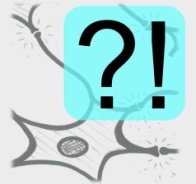 © Christian Bosenick
?
Wolken 707-709
Kombi?NUSS!
?
„Stadt-Land-Genuss“
?
wenn ?  = A   dann ?  =  1
wenn ?  = Z   dann ?  = 26
?
?
?
?
?
?
?
?
?
M
R
I
709
708
707
Z
?
SG   
2
SG   
3
SG   
6
O
I
?
?
?+?+?+?  =  52
?+?  =  28
?  =  18
?
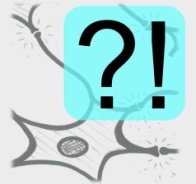 © Christian Bosenick
?
Wolken 710-712
Kombi?NUSS!
?
„Stadt-Land-Genuss“
?
wenn ?  = A   dann ?  =  1
wenn ?  = Z   dann ?  = 26
?
?
?
?
?
?
L
R
T
710
711
712
?
S
S
?
SG   
2
SG   
7
SG   
3
I
S
R
T
D
?
?
?
?+?+?  =  56
?+?  =  22
?  =  29
N
S
?
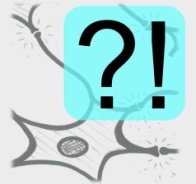 © Christian Bosenick
?
Wolken 713-715
Kombi?NUSS!
?
„Stadt-Land-Genuss“
?
wenn ?  = A   dann ?  =  1
wenn ?  = Z   dann ?  = 26
?
?
?
?
?
?
?
?
?
A
S
L
715
714
713
B
B
?
N
S
SG   
5
SG   
3
SG   
7
M
D
?
?
?+?+?+?  =  77
?+?+?  =  15
?+?  =  2
?
?
?
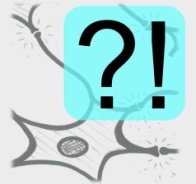 © Christian Bosenick
?
Wolken 716-718
Kombi?NUSS!
?
„Stadt-Land-Genuss“
?
wenn ?  = A   dann ?  =  1
wenn ?  = Z   dann ?  = 26
?
L
?
?
?
?
K
?
?
?
C
S
L
S
K
?
?
716
717
718
E
?
A
?
O
SG   
6
SG   
8
SG   
5
D
D
H
C
H
N
?
?
?+?+?+?+?  =  51
?+?+?  =  35
?+?+?  =  8
T
?
T
S
?
?
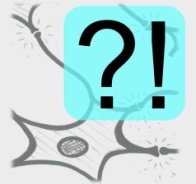 © Christian Bosenick
?
Wolken 719-721
Kombi?NUSS!
?
„Stadt-Land-Genuss“
?
wenn ?  = A   dann ?  =  1
wenn ?  = Z   dann ?  = 26
?
?
?
L
?
?
?
?
?
?
C
?
S
T
S
721
719
720
H
I
A
?
SG   
8
SG   
7
SG   
5
D
H
C
N
E
?
?
?
?+?+?+?+?  =  65
?+?+?+?  =  63
?+?  =  49
?
?
?
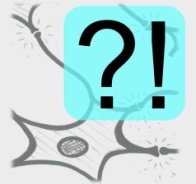 © Christian Bosenick
?
Wolken 722-724
Kombi?NUSS!
?
„Stadt-Land-Genuss“
?
wenn ?  = A   dann ?  =  1
wenn ?  = Z   dann ?  = 26
?
?
?
?
?
?
?
?
N
C
S
I
722
724
723
E
?
E
SG   
7
SG   
7
SG   
5
E
D
Z
I
S
?
?
?+?+?+?  =  59
?+?+?  =  43
?  =  25
?
?
?
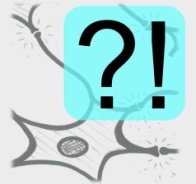 © Christian Bosenick
?
Wolken 725-727
Kombi?NUSS!
?
„Stadt-Land-Genuss“
?
wenn ?  = A   dann ?  =  1
wenn ?  = Z   dann ?  = 26
?
?
?
?
?
?
?
?
S
726
727
725
Y
L
?
E
D
SG   
2
SG   
5
SG   
6
D
S
?
?
?+?+?+?  =  46
?+?  =  21
?  =  9
?
?
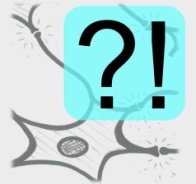 © Christian Bosenick
?
Wolken 728-730
Kombi?NUSS!
?
„Stadt-Land-Genuss“
?
wenn ?  = A   dann ?  =  1
wenn ?  = Z   dann ?  = 26
?
?
?
?
I
?
?
?
N
T
P
729
730
728
?
E
O
N
?
SG   
7
SG   
3
SG   
3
I
S
N
N
?
?
?+?+?  =  50
?+?  =  8
?+?  =  6
?
?
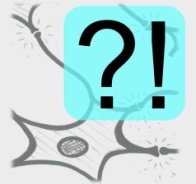 © Christian Bosenick
?
Wolken 731-733
Kombi?NUSS!
?
„Stadt-Land-Genuss“
?
wenn ?  = A   dann ?  =  1
wenn ?  = Z   dann ?  = 26
?
?
?
?
?
?
?
Q
U
I
?
731
732
733
I
A
?
SG   
5
SG   
2
SG   
3
N
T
T
G
L
E
?
?
?
?+?+?  =  36
?+?  =  38
?+?  =  6
L
?
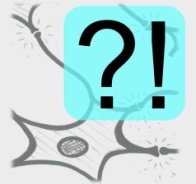 © Christian Bosenick
?
Wolken 734-736
Kombi?NUSS!
?
„Stadt-Land-Genuss“
?
wenn ?  = A   dann ?  =  1
wenn ?  = Z   dann ?  = 26
?
?
?
?
?
?
?
?
H
U
E
M
734
736
735
I
A
M
S
?
SG   
6
SG   
6
SG   
3
E
T
E
?
?
?+?+?  =  49
?+?+?  =  47
?+?  =  10
?
?
?
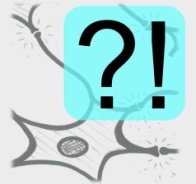 © Christian Bosenick
?
Wolken 737-739
Kombi?NUSS!
?
„Stadt-Land-Genuss“
?
wenn ?  = A   dann ?  =  1
wenn ?  = Z   dann ?  = 26
?
?
L
?
?
?
?
?
?
?
O
L
739
737
738
T
R
?
L
SG   
7
SG   
4
SG   
6
L
I
L
O
I
A
L
A
?
?
?+?+?+?  =  62
?+?+?  =  41
?+?+?  =  58
?
?
?
?
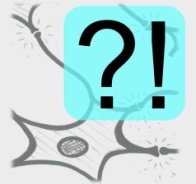 © Christian Bosenick
?
Wolken 740-742
Kombi?NUSS!
?
„Stadt-Land-Genuss“
?
wenn ?  = A   dann ?  =  1
wenn ?  = Z   dann ?  = 26
?
?
?
?
?
?
?
?
?
I
T
S
740
741
742
A
S
?
R
K
S
?
SG   
8
SG   
4
SG   
5
O
T
I
S
I
?
?
?+?+?+?  =  64
?+?+?  =  19
?+?+?  =  41
?
K
?
?
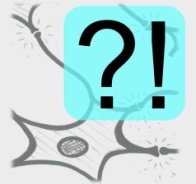 © Christian Bosenick
?
Wolken 743-745
Kombi?NUSS!
?
„Stadt-Land-Genuss“
?
wenn ?  = A   dann ?  =  1
wenn ?  = Z   dann ?  = 26
?
?
?
?
?
?
?
?
?
T
A
L
745
743
744
E
P
L
I
P
?
SG   
4
SG   
7
SG   
2
N
T
I
N
?
?
?+?+?+?+?  =  89
?+?  =  26
?  =  21
?
?
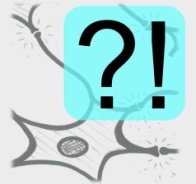 © Christian Bosenick
?
Wolken 746-748
Kombi?NUSS!
?
„Stadt-Land-Genuss“
?
wenn ?  = A   dann ?  =  1
wenn ?  = Z   dann ?  = 26
?
?
?
?
?
?
?
?
R
T
E
747
748
746
T
K
?
SG   
3
SG   
6
SG   
5
N
E
E
I
I
?
?
?+?+?  =  59
?+?+?  =  49
?+?  =  50
?
?
?
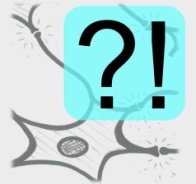 © Christian Bosenick
?
Wolken 749-751
Kombi?NUSS!
?
„Stadt-Land-Genuss“
?
wenn ?  = A   dann ?  =  1
wenn ?  = Z   dann ?  = 26
?
A
?
Z
?
?
?
?
?
?
?
V
?
L
R
E
750
749
751
?
U
H
?
A
SG   
8
SG   
3
SG   
2
V
L
S
N
C
?
?
?
?+?+?+?+?  =  71
?+?+?  =  15
?+?  =  2
U
W
?
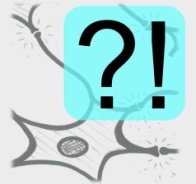 © Christian Bosenick
?
Wolken 752-754
Kombi?NUSS!
?
„Stadt-Land-Genuss“
?
wenn ?  = A   dann ?  =  1
wenn ?  = Z   dann ?  = 26
?
?
?
?
?
?
W
?
?
G
?
W
G
N
752
754
753
E
A
?
U
N
O
?
SG   
6
SG   
7
SG   
5
S
O
N
T
T
?
?
?
?+?+?+?+?  =  61
?+?+?+?  =  30
?+?+?  =  33
?
?
?
N
?
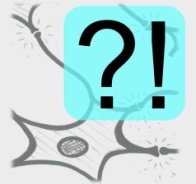 © Christian Bosenick
?
Wolken 755-757
Kombi?NUSS!
?
„Stadt-Land-Genuss“
?
wenn ?  = A   dann ?  =  1
wenn ?  = Z   dann ?  = 26
?
L
?
L
?
?
?
?
?
?
E
E
755
756
757
E
O
?
SG   
8
SG   
2
SG   
3
1+
I
I
I
N
G
?
?
?+?+?+?  =  71
?+?  =  37
?  =  23
?
?
1+
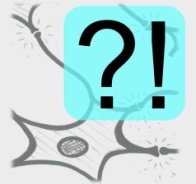 © Christian Bosenick
?
Wolken 758-760
Kombi?NUSS!
?
„Stadt-Land-Genuss“
?
wenn ?  = A   dann ?  =  1
wenn ?  = Z   dann ?  = 26
?
?
?
?
?
?
?
O
B
?
758
759
760
A
D
A
?
SG   
3
SG   
6
SG   
3
D
K
D
C
?
?
?
?+?+?  =  49
?+?  =  24
?  =  26
A
D
C
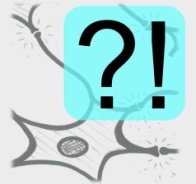 © Christian Bosenick
?
Wolken 761-762
Kombi?NUSS!
?
„Stadt-Land-Genuss“
?
wenn ?  = A   dann ?  =  1
wenn ?  = Z   dann ?  = 26
?
?
?
?
?
A
?
?
?
C
?
T
G
B
761
762
A
Z
?
SG   
8
SG   
5
L
D
C
?
?
?+?+?+?  =  42
?+?  =  10
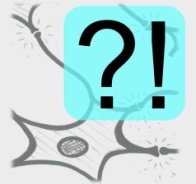 © Christian Bosenick
?
Wolken 659-661
Kombi?NUSS!
?
„Stadt-Land-Genuss“
?
?
1+
?
?
?
wenn ?  = A   dann ?  =  1
wenn ?  = Z   dann ?  = 26
?
?
?
?
?
?
?
?
?
?
?
?
?
B
B
B
340
340
340
?
?
A
A
A
?
?
?
SG   
0
SG   
0
SG   
0
D
D
D
?
C
C
C
?
?
?
?
?+?+?+?+?  =  98
?+?+?+?+?  =  98
?+?+?+?+?  =  98
?
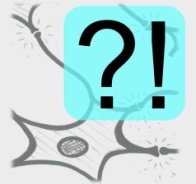 © Christian Bosenick